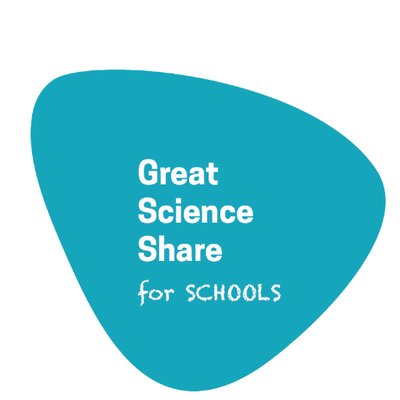 Come and join the Great Science Share
The Great Science Share is:

An opportunity to ask science questions
An opportunity to discuss science
An opportunity to share science you’ve been doing

All with primary school children from across Scotland.
Join us on Google classrooms (through Glow) where there is already a real buzz about science going on. Use the classroom codes below to join in.

P1, 2 & 3		2kbggtm

P4 & 5		2v6ipd5

P6 & 7		5uvma7u
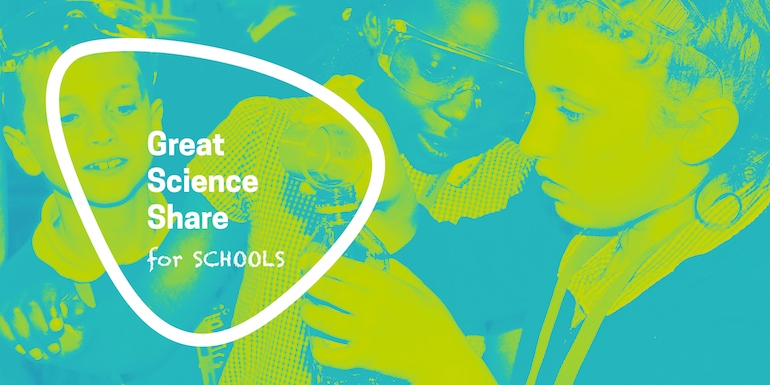